CHÀO MỪNG CÁC CON ĐẾN VỚI TIẾT HỌC
TIẾNG VIỆT
1A2
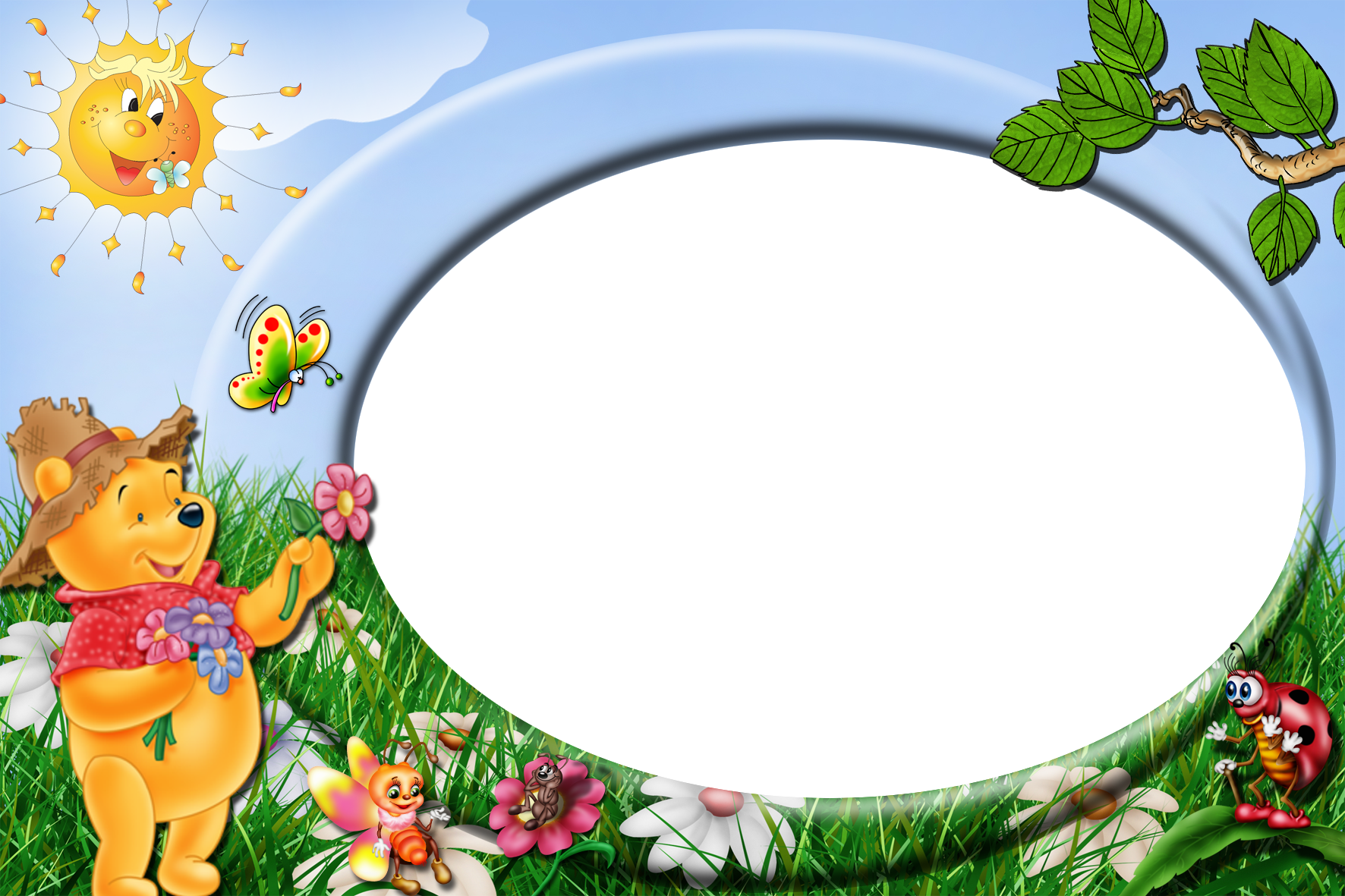 Ôn bài cũ
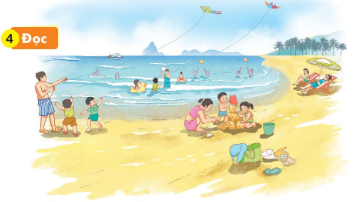 Bố cho Nam và em chơi thả diều. Bố dạy Nam biết cách vừa chạy vừa kéo căng dây và giật giật  để con diều có thể bay cao. Hai anh em thích thú ngắm nhìn những cánh diều sặc sỡ, đáng yêu chao liệng trên bầu trời.
BÀI 65
Ôn tập và kể chuyện:
Lửa, mưa và con hổ hung hăng
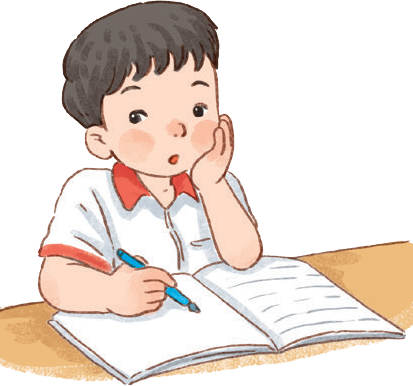 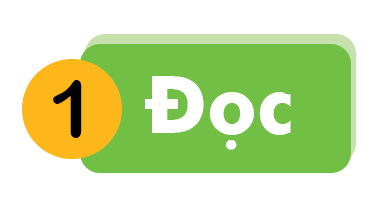 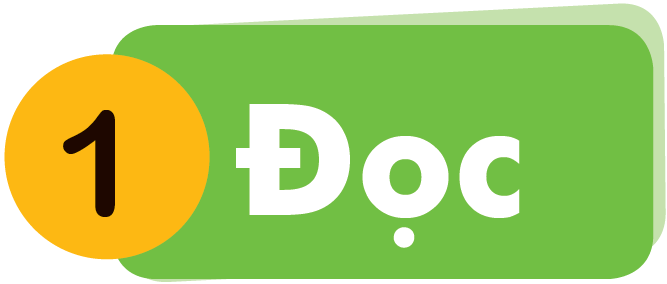 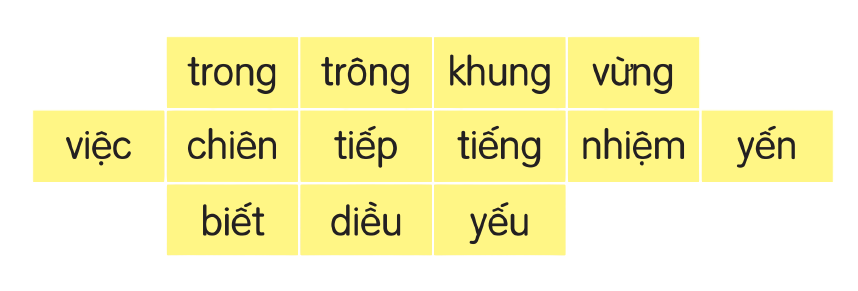 B
[Speaker Notes: Click vào từng chữ thường để bật âm thanh đọc chữ đó
Chữ hoa không làm vì nặng, khó chạy slide]
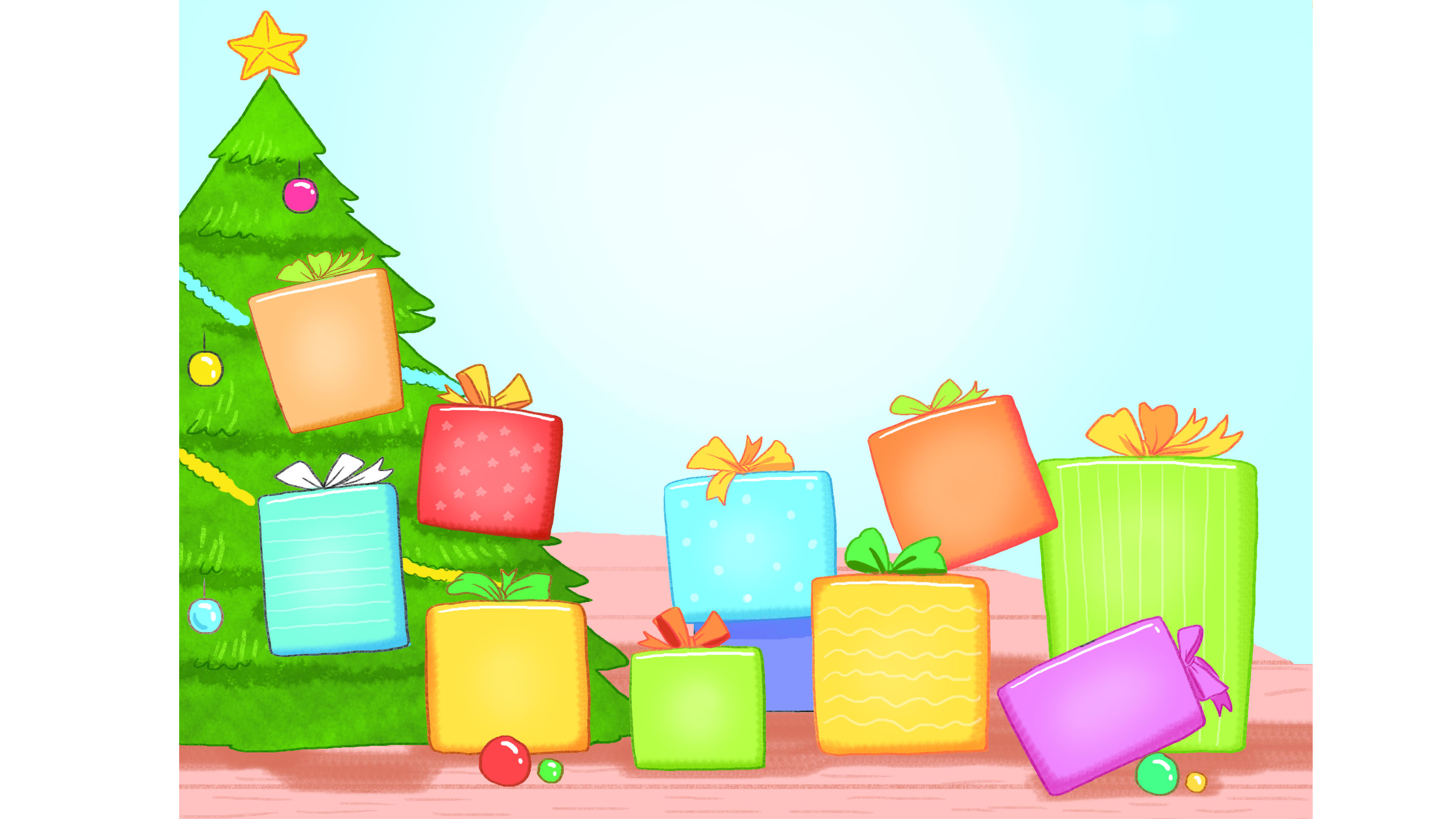 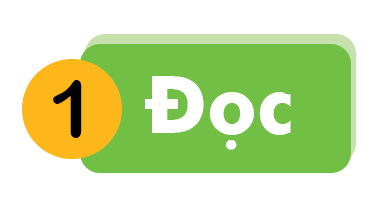 xung phong
hiểu biết
yên tĩnh
yêu mến
xanh biếc
tiếng trống
trùng điệp
khiêm tốn
khu rừng
rong biển
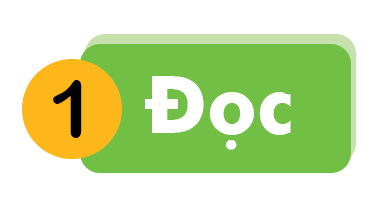 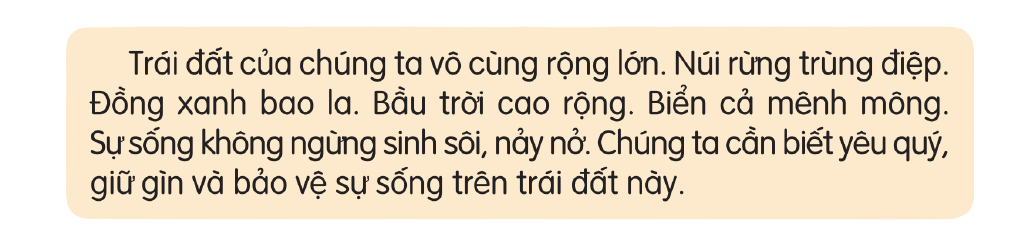 2
1
4
5
3
7
6
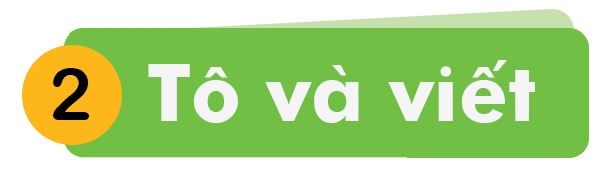 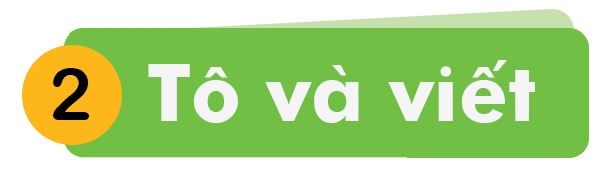 Cánh diều chao liệng trên bầu trời.
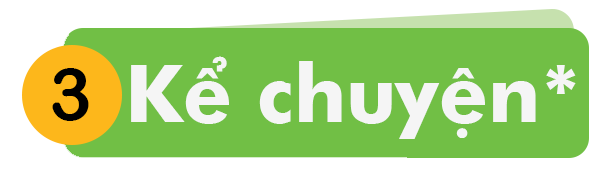 [Speaker Notes: Chưa có hiệu ứng]
Lửa, mưa và con hổ hung hăng
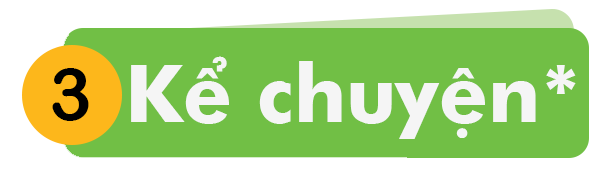 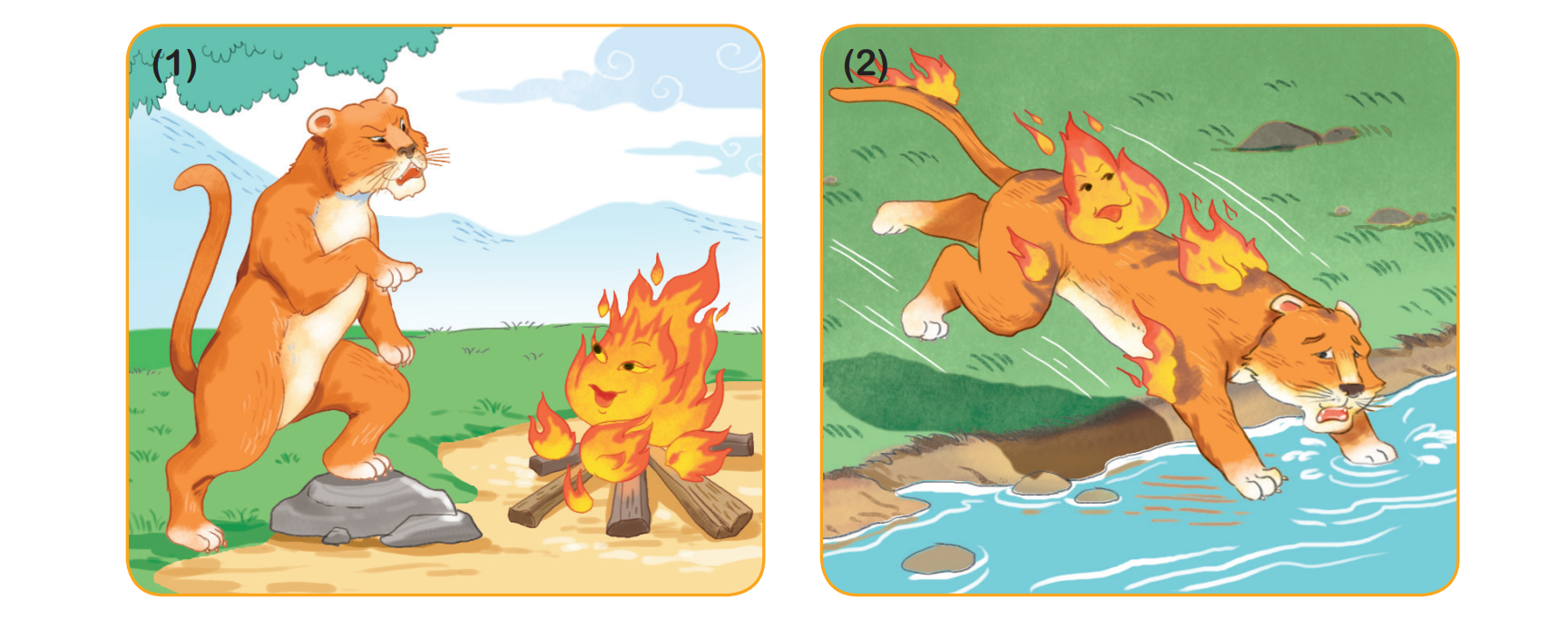 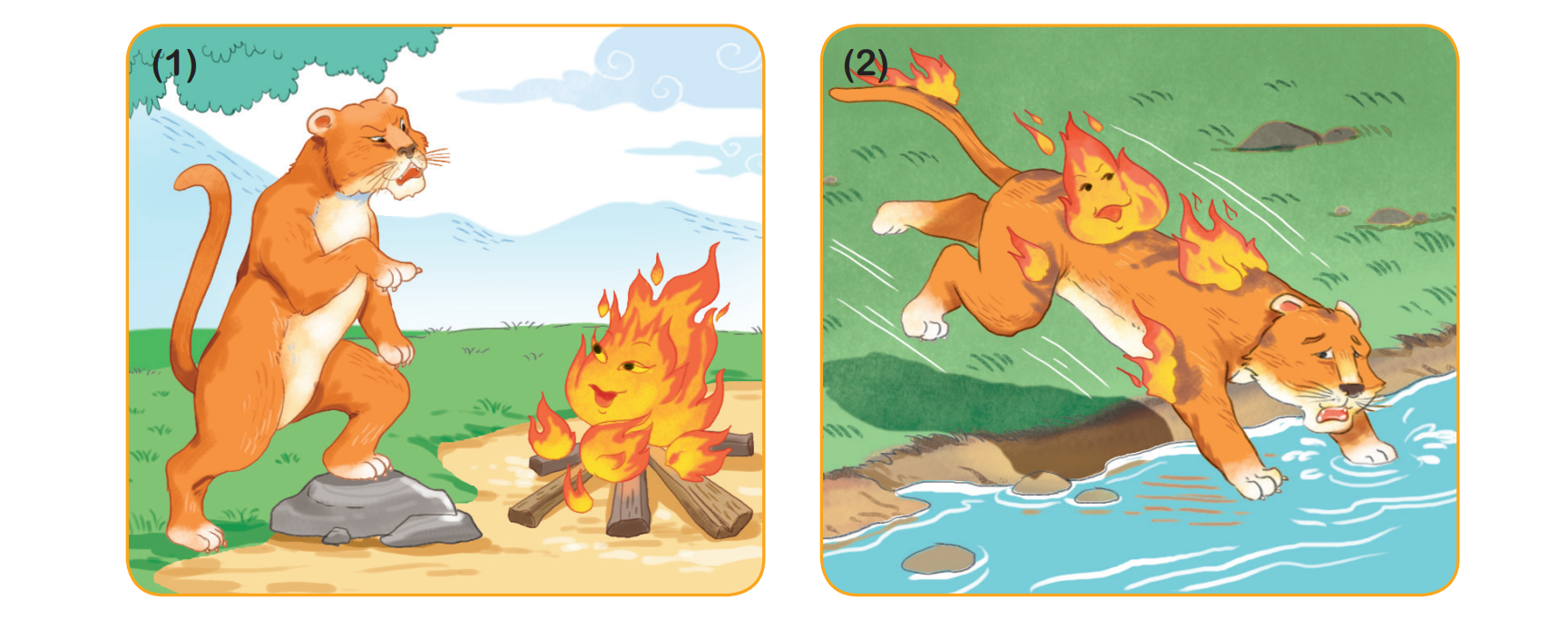 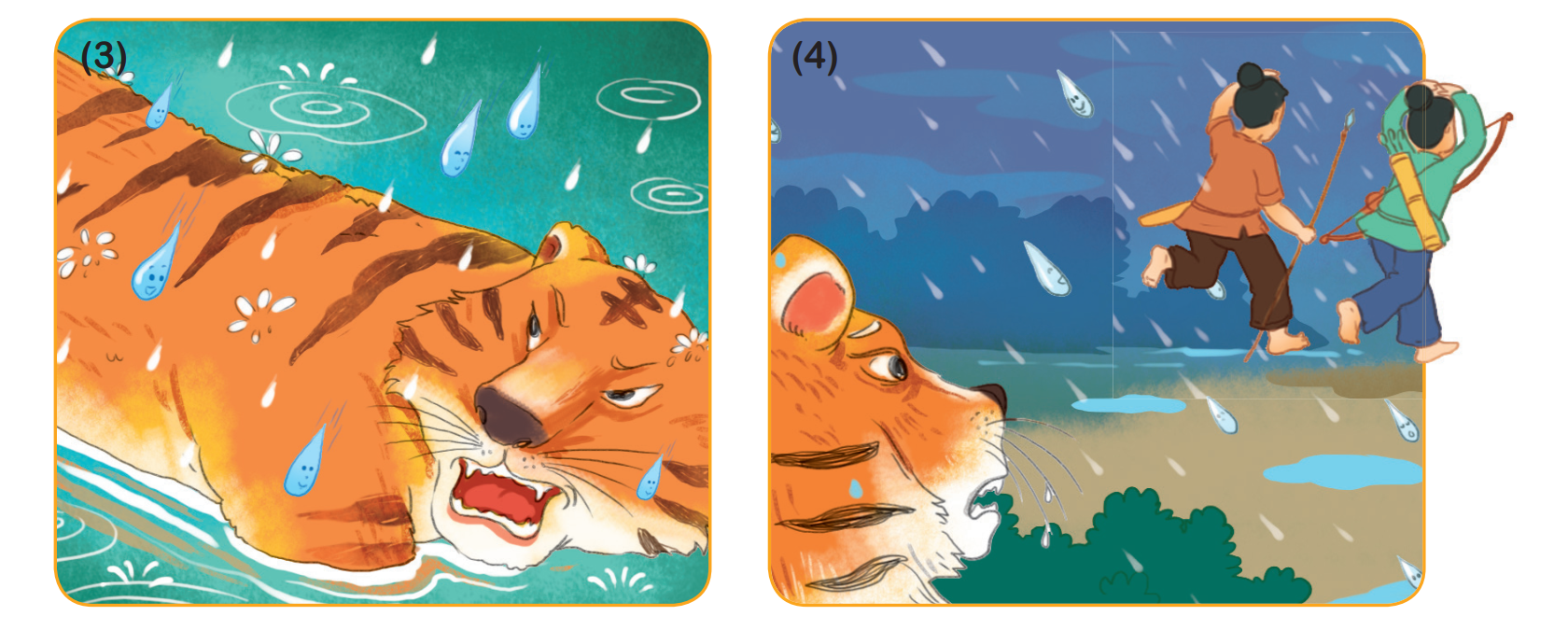 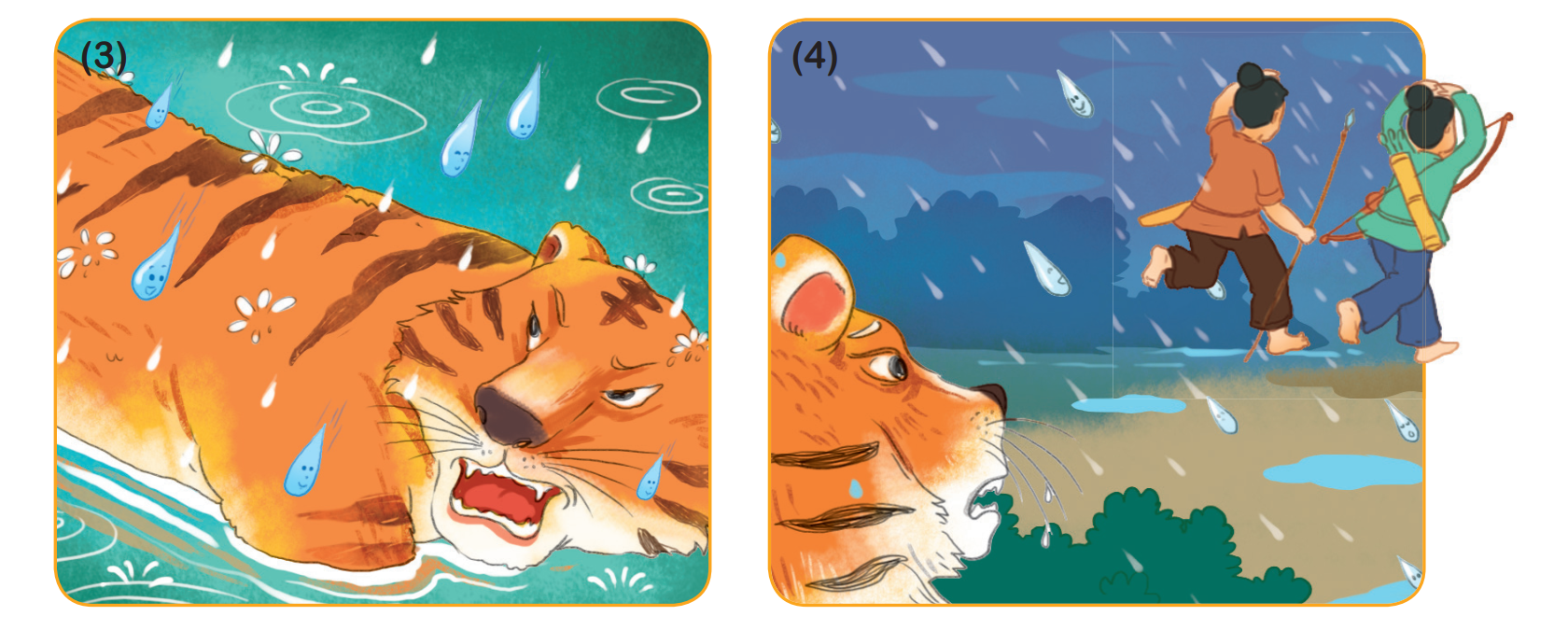 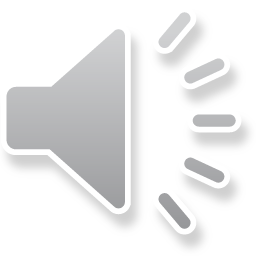 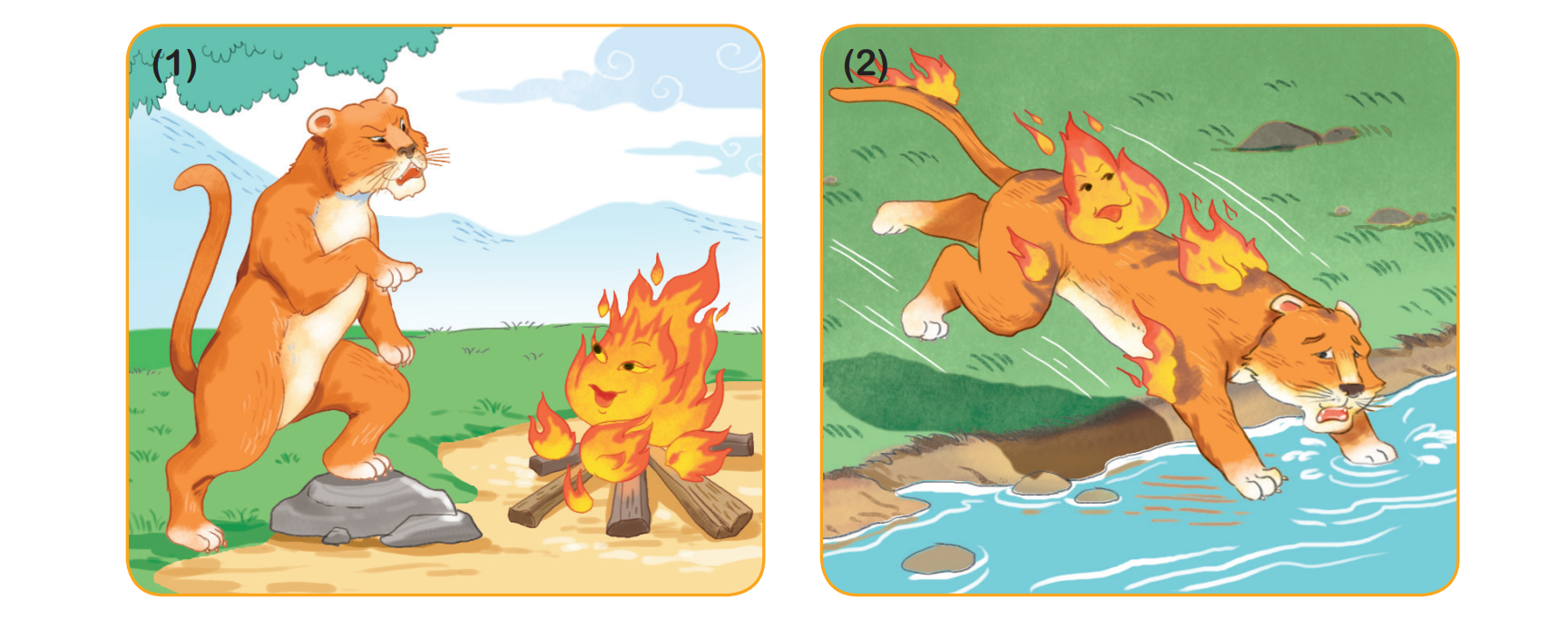 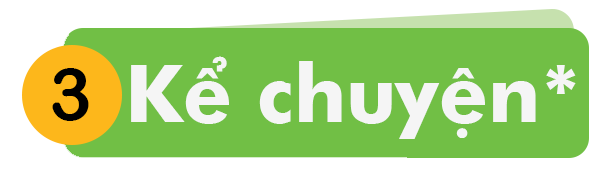 Gặp “con vật lạ”, hổ làm gì?
[Speaker Notes: Chưa có hiệu ứng]
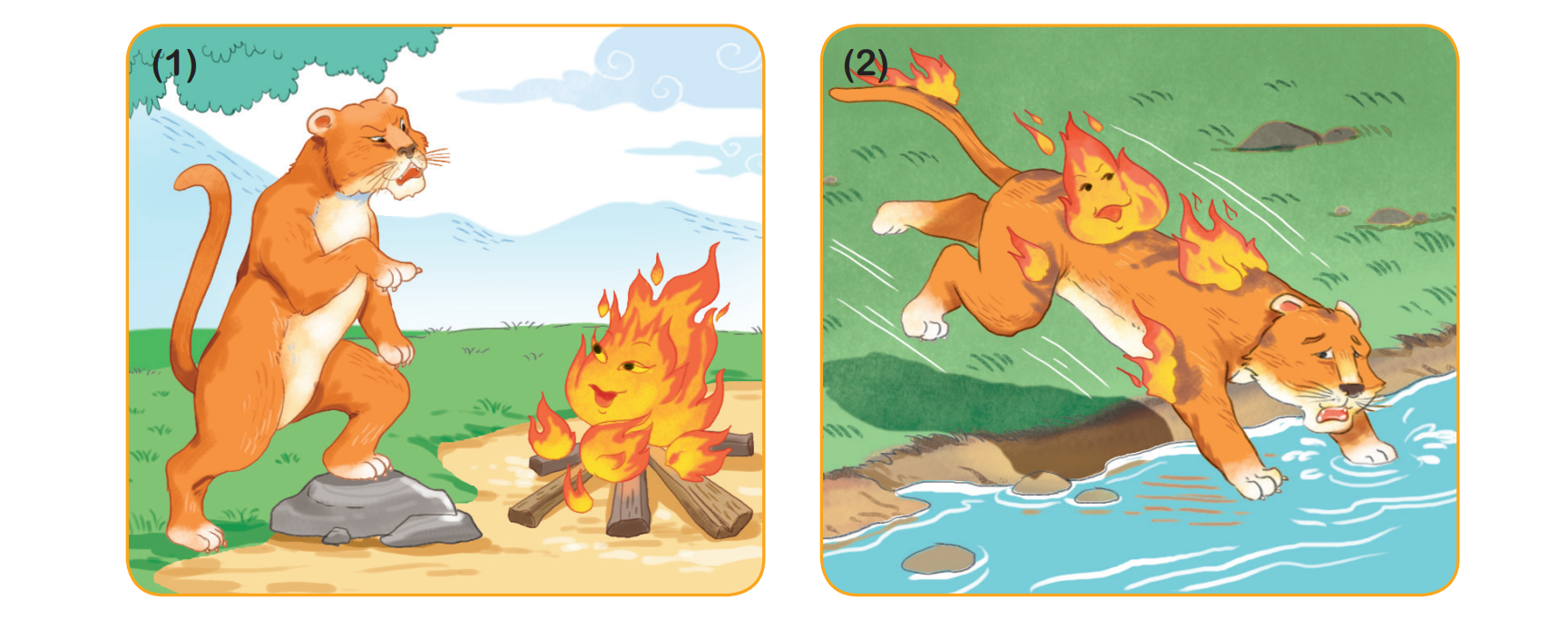 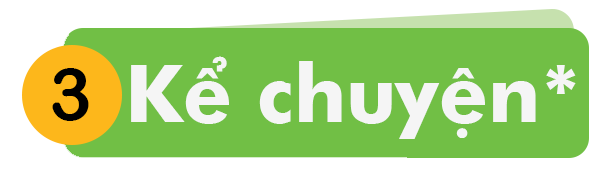 Vì sao hổ bị xém lông?
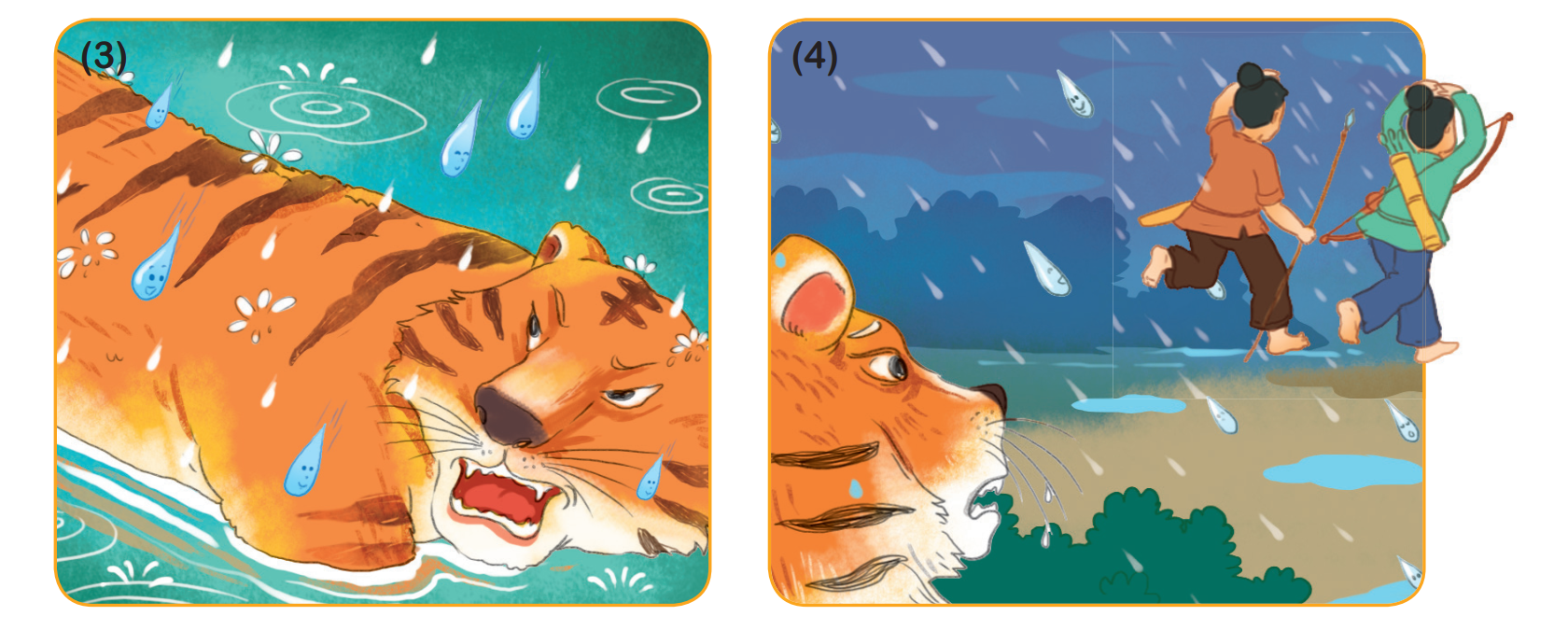 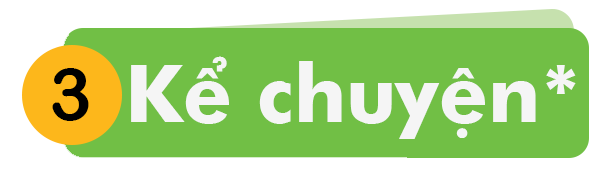 Hổ tưởng mưa làm gì?
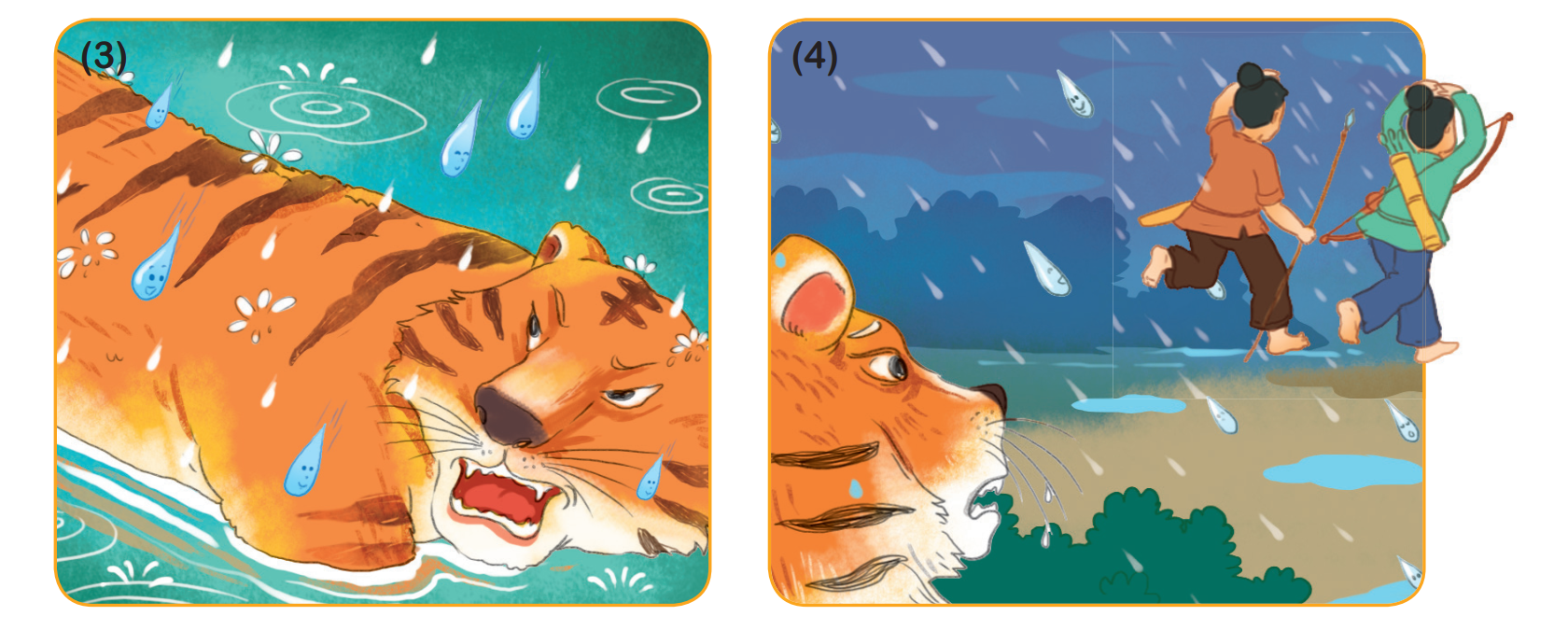 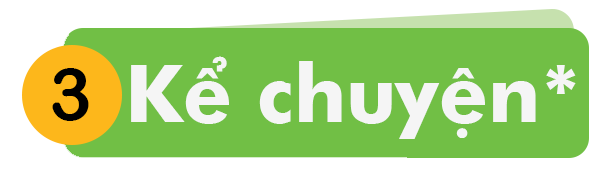 Thoát nạn, hổ thế nào?
Lửa, mưa và con hổ hung hăng
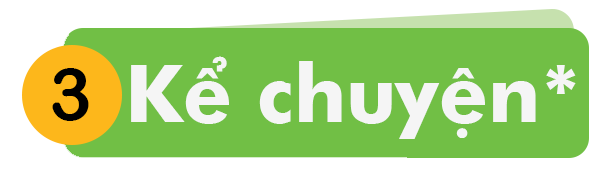 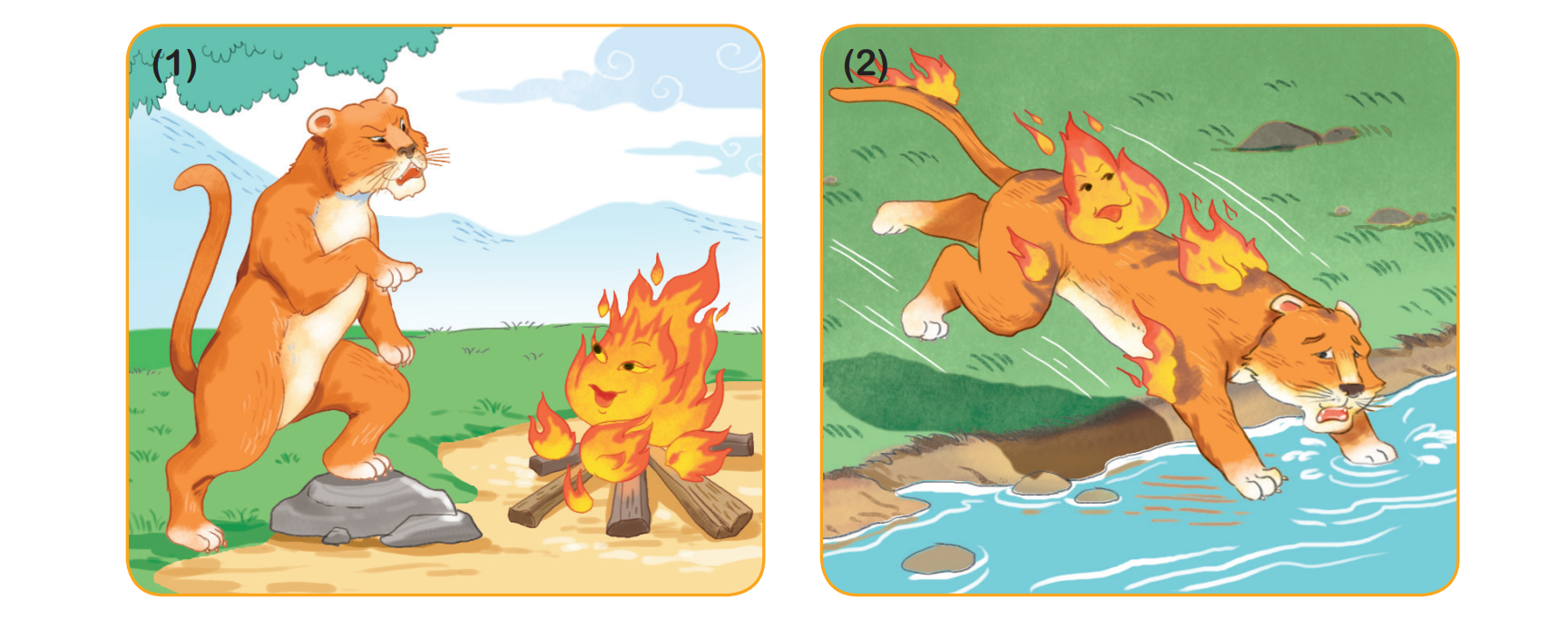 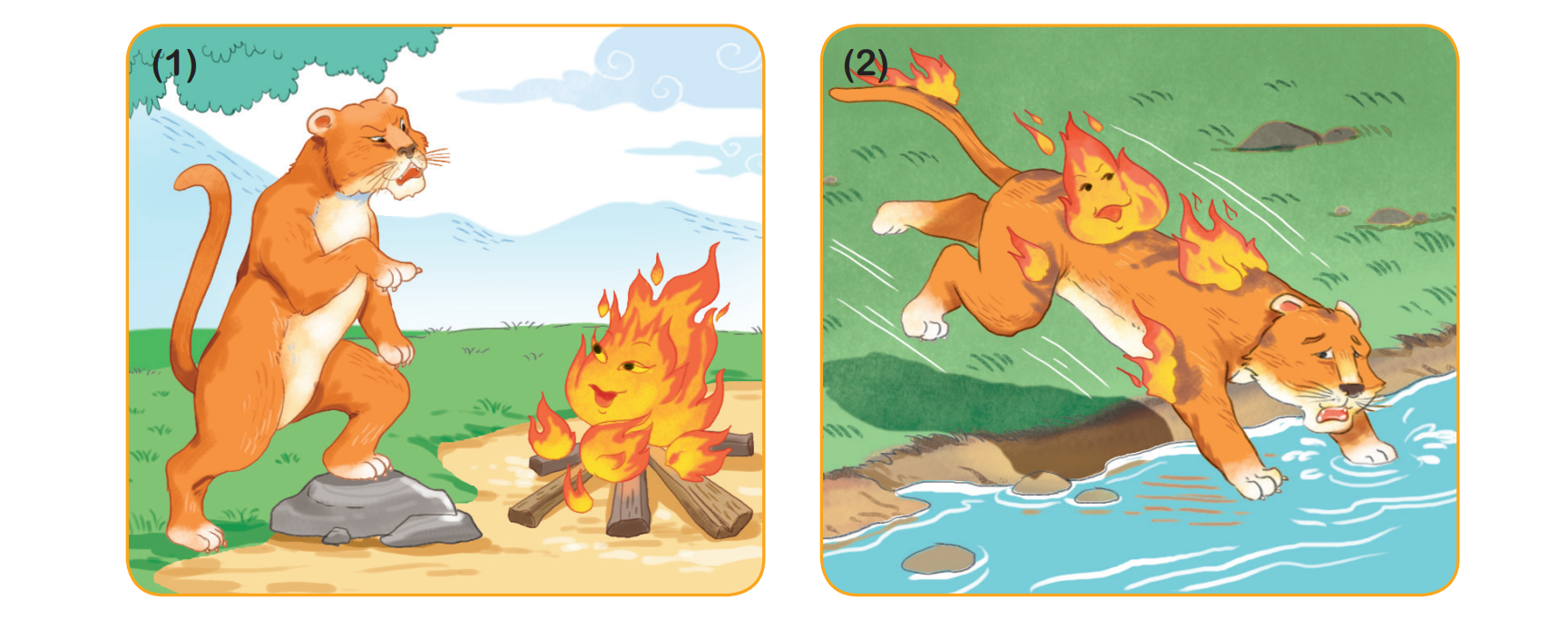 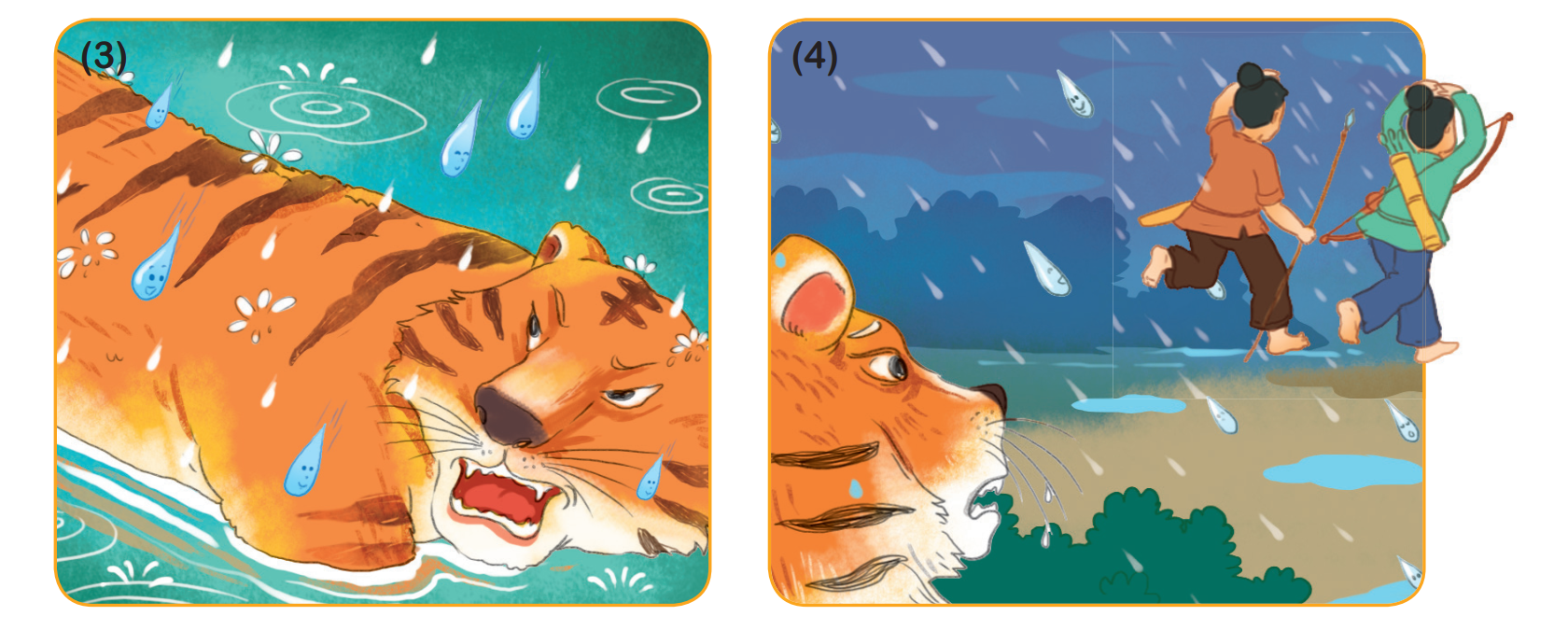 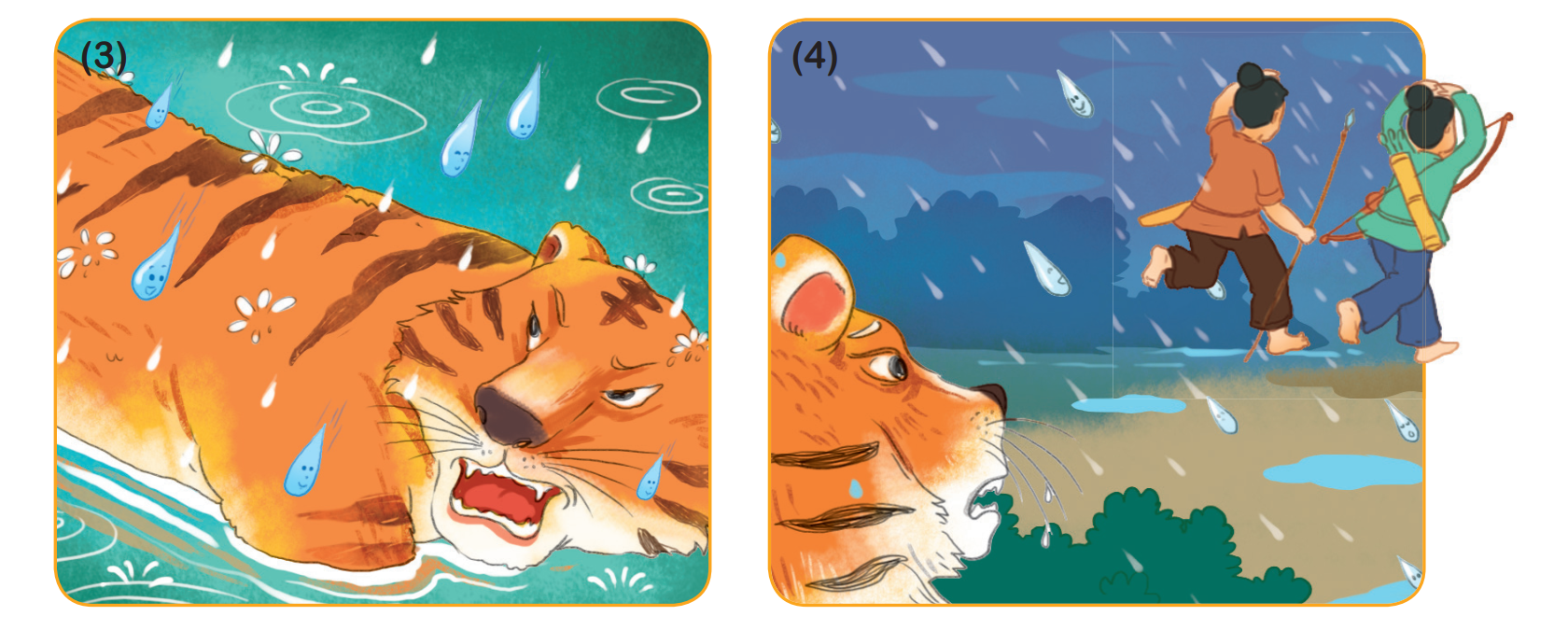 Dặn dò
Đọc lại bài 65 và 
chuẩn bị bài 66.
Hoàn thành vở Tập viết bài 65